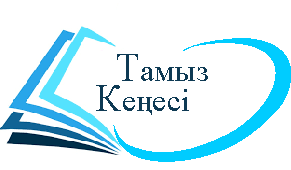 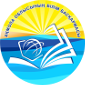 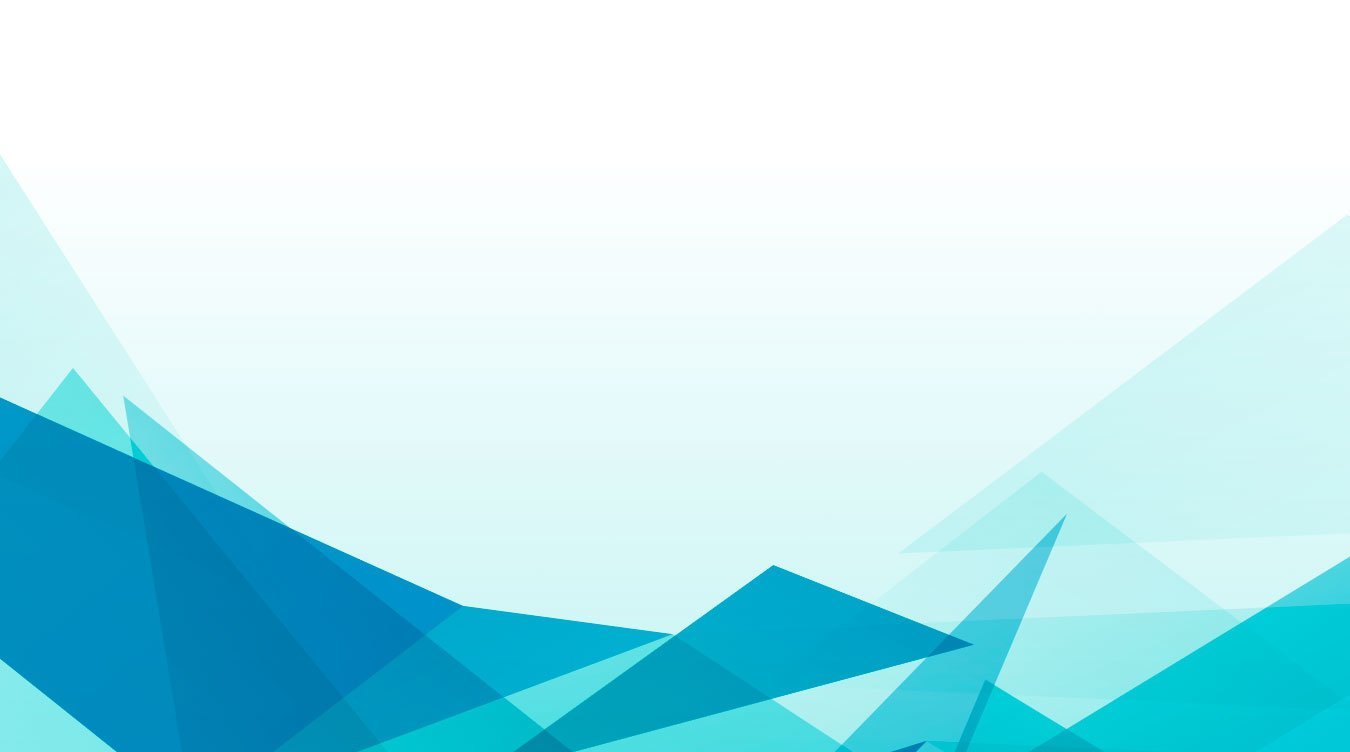 «2021-2022 ОҚУ ЖЫЛЫНДА ҰЙЫМДАСТЫРУДЫҢ ЕРЕКШЕЛІКТЕРІ ТУРАЛЫ»
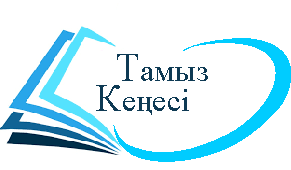 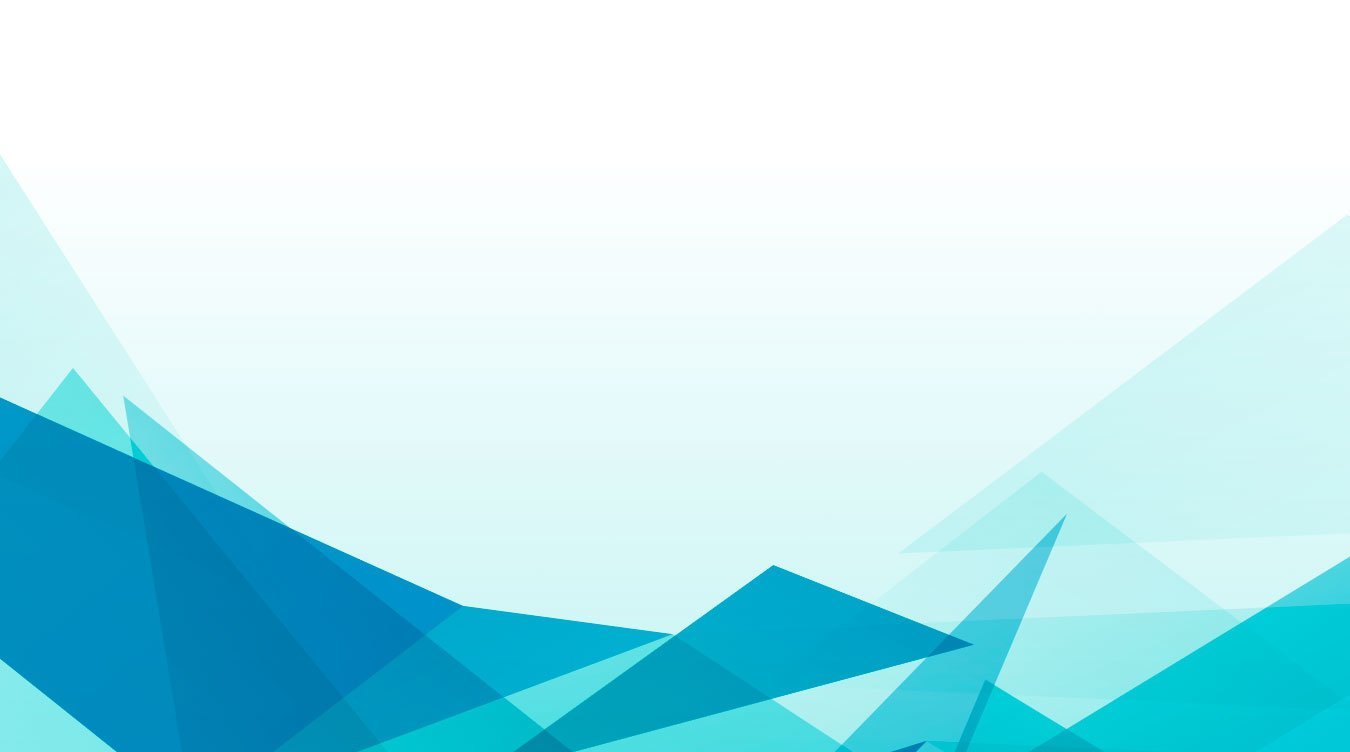 Білім беру ұйымдарын оқыту             1 қыркүйектен бастап дәстүрлі форматта
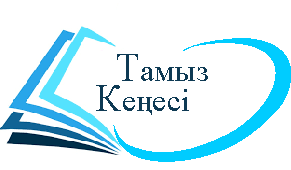 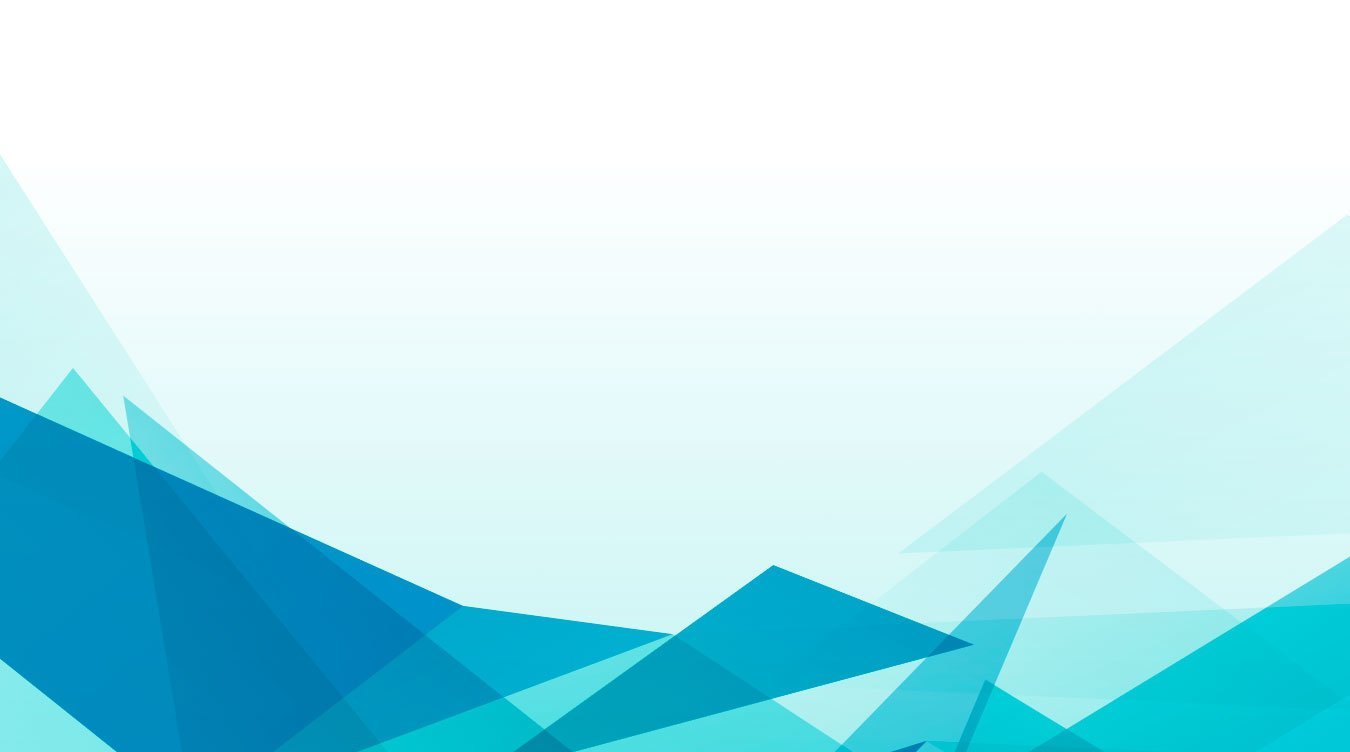 1 қыркүйекте дәстүрлі форматта білім беру ұйымдарын ашу үшін
келесі санитарлық-эпидемиологиялық талаптарды сақтау ұсынылады:
- күнделікті санитарлық-залалсыздандыру шараларын жүргізу;
- дезинфекциялау және жуу құралдарымен ылғалды тазалау;
- ғимаратты желдету және кварцтау;
- термометрмен өлшеу;
- сыныпқа кабинет бекіту;
- үзілістерді әртүрлі уақыттарға қою;
- мектеп педагогтері мен техникалық қызметкерлерді вакцинациялау;
- қосымша ауысымдар мен кіші ауысымдарды ұйымдастыру;
- ауысымдар бойынша оқу процесін ұйымдастыру;
- ауқымды іс-шараларды өткізбеу;
- асханалар жұмысын кесте бойынша ұйымдастыру;
- медициналық кабинеттер мен оқшаулағыштардың қызметі.
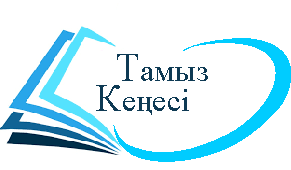 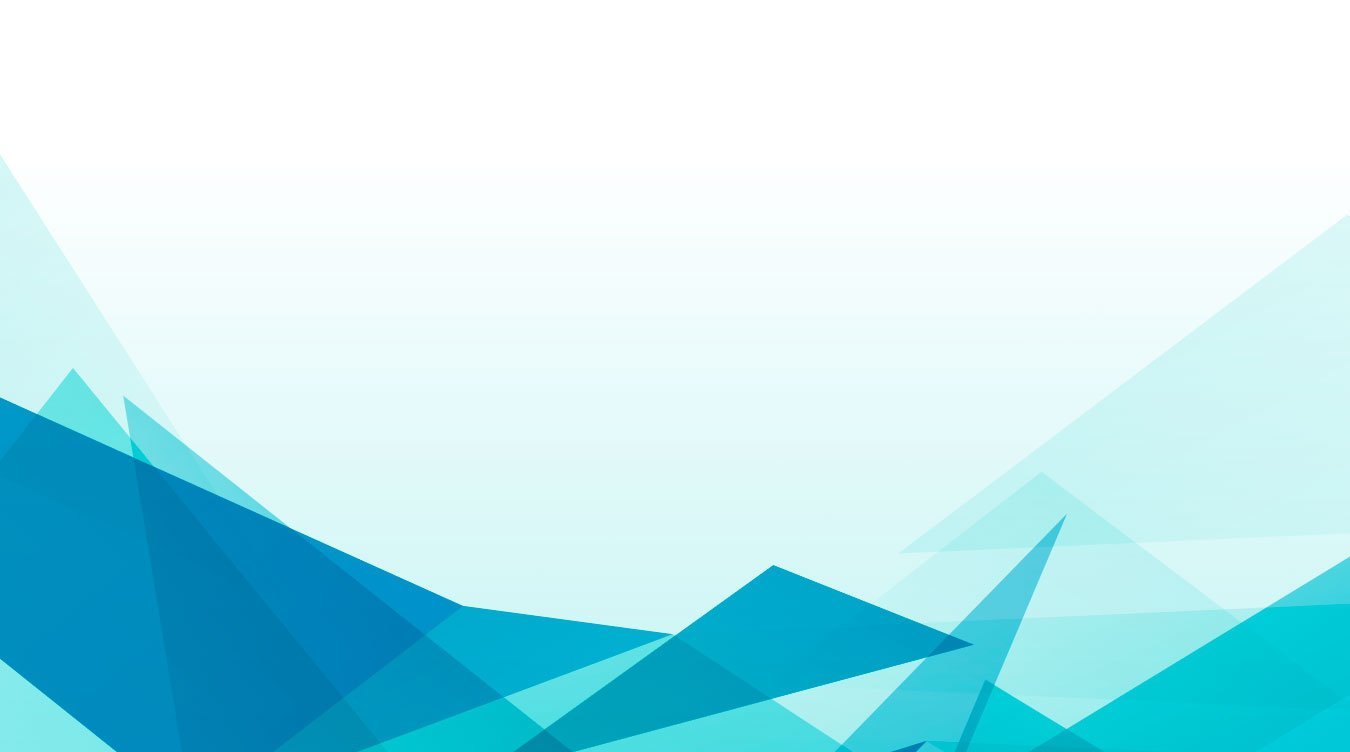 Ата-аналармен және білім алушылармен жеке гигиена мен санитарлық
қауіпсіздік шараларын сақтау бойынша түсіндіру жұмыстарын жүргізуге
(медицина қызметкерлерін шақыра отырып) ерекше назар аудару керек.

Профилактикалық екпелер жүргізу қажеттілігіне ерекше назар аудара
отырып, қызметкерлер арасында санитарлық қауіпсіздік шараларын сақтау
бойынша ақпараттық-түсіндіру жұмыстарын күшейту қажет.

Мектепке кіре берісте мұғалімдер мен техникалық қызметкерлерге,
балаларды мектепке жеткізетін ата-аналарға Ashyq қосымшасын қолдану, білім
беру ұйымдарын жеке қорғаныс және залалсыздандыру құралдарымен толық
қамтамасыз ету ұсынылады. Қауіпті аурулар тобындағы балалар, ата-аналары
COVID-19-бен ауырған балалар және науқаспен байланыста болған балалар
қашықтан оқыту форматына ауыстырылады.
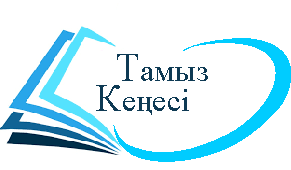 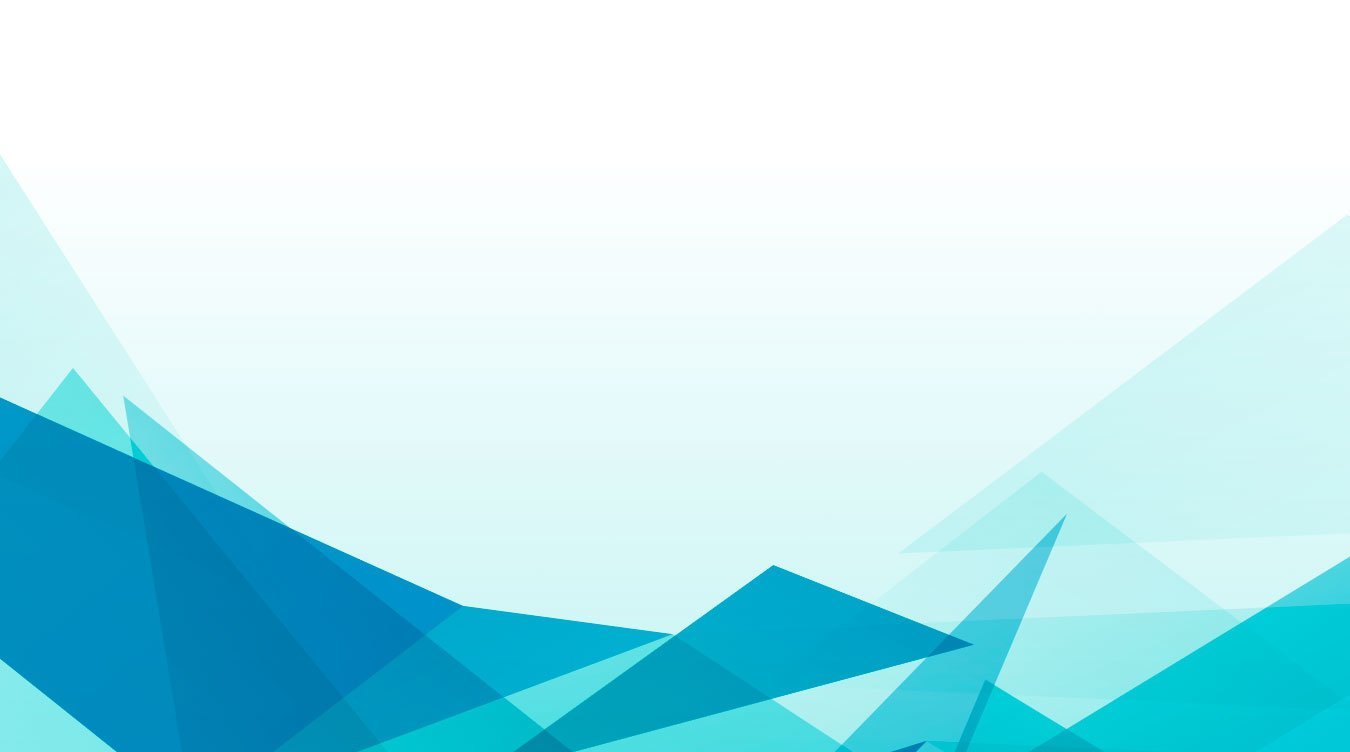 Мұғалімнің жүктемесі 18-ден 16 сағатқа дейін төмендеді.
Сабақтың ұзақтығы 45 минутқа қайтарылды.
2-11 (12) сыныптарда сабақтың ұзақтығы – 45 минут. Бірінші
сыныптардың оқу сабақтарының режимі: қыркүйекте – күніне
35 минуттан үш сабақ, қазан айынан бастап Санитариялық қағидаларға сәйкес
көз шынықтыру жаттығулары мен гимнастикаларын жасай отырып 45 минуттан өткізіледі
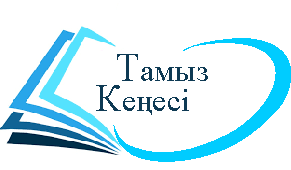 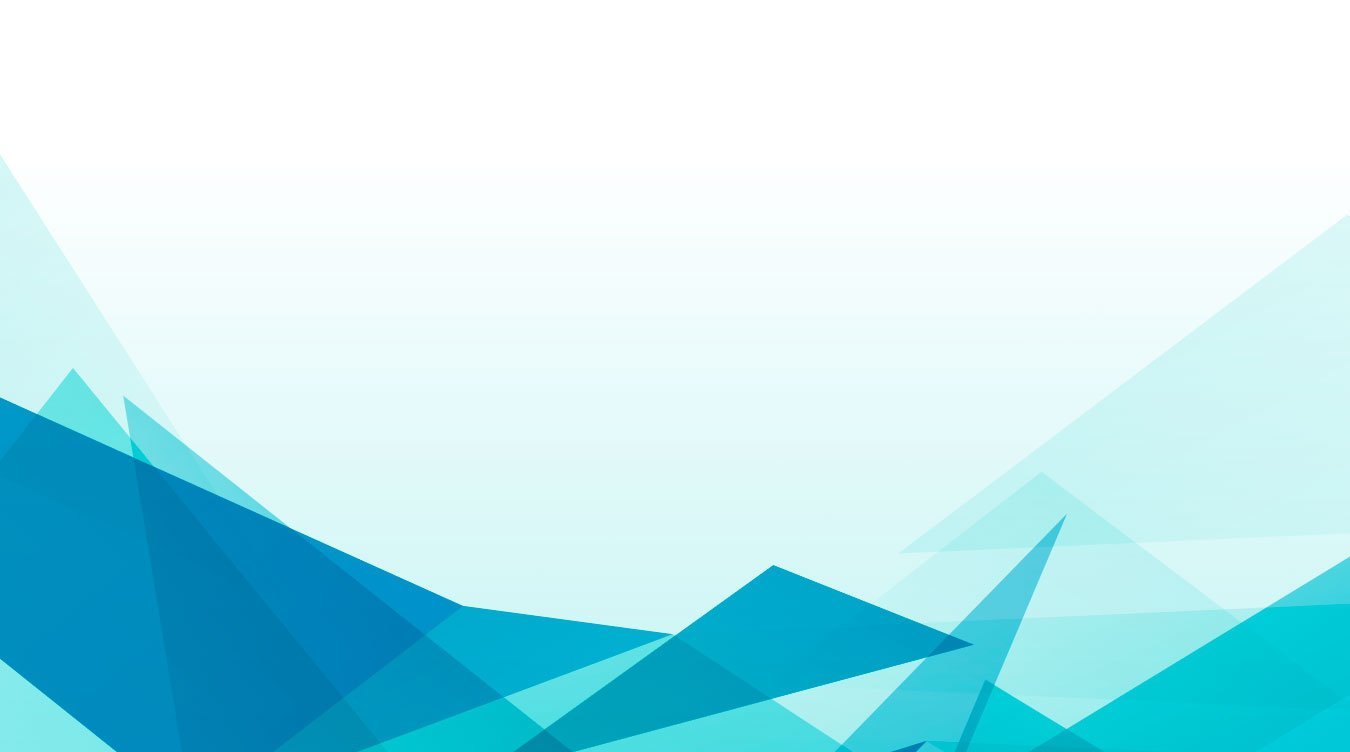 3. Білім алушылардың оқу жүктемесін азайту. Қысқартылған оқу жүктемесімен Типтік оқу жоспарларын таңдау ұсынылған.
 Таңдау үшін 2018 жылдан бастап қолданыстағы үлгілік оқу жоспарлары ұсынылады (ҚР БҒМ 2012 жылғы 8 қарашадағы № 500 бұйрығы (2021 жылғы 26 наурыздағы № 125 бұйрықпен енгізілген өзгерістерімен және толықтыруларымен).
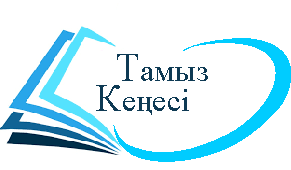 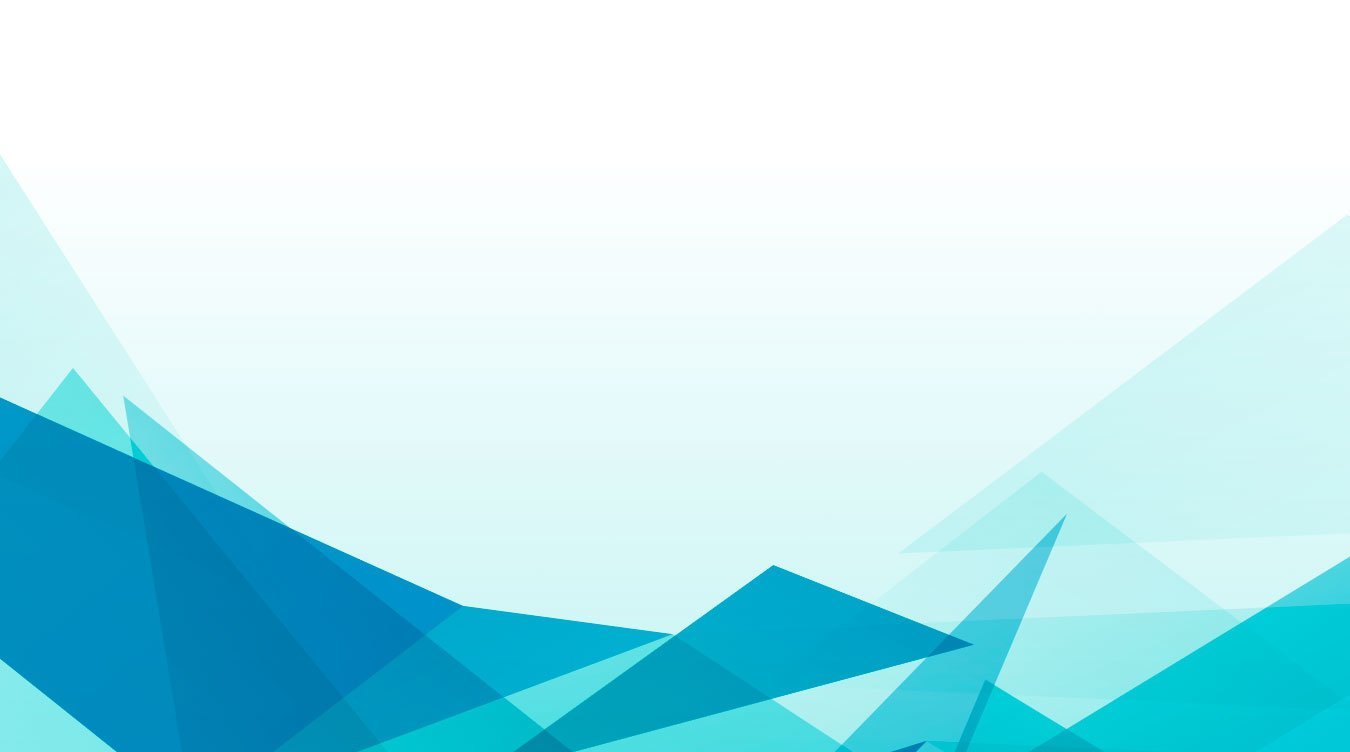 4. А.Байтұрсыновтың әдістемесі негізінде әзірленген "Әліппе" мен "Букварь" қайтару.
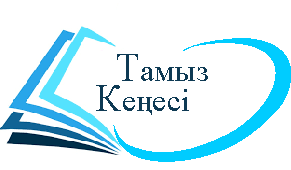 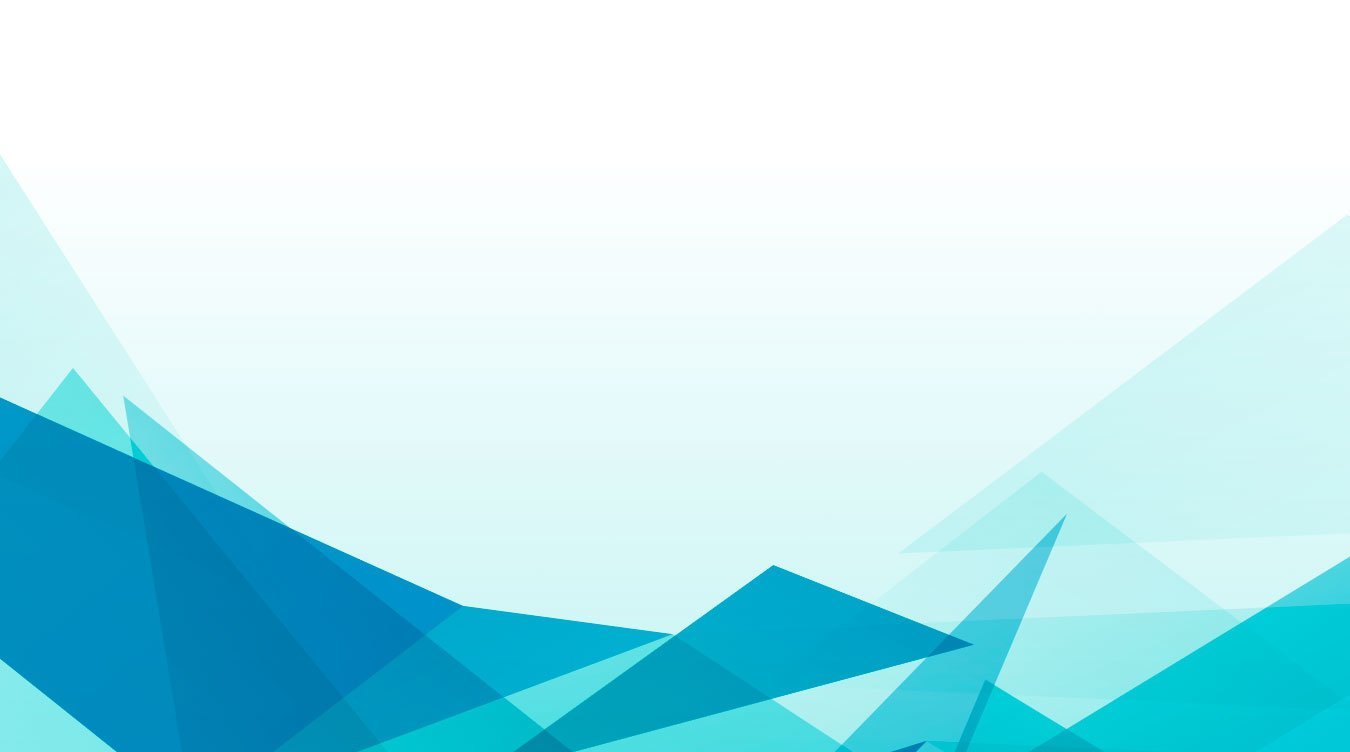 *Алғашқы қоңырауға арналған «Кел, балалар, оқылық!» салтанатты
жиыны 1-сынып оқушылары үшін ұйымдастырылады және «Әліппе»/«Букварь» алғашқы оқулығы салтанатты түрде табыс етіледі. 
*Іс-шараға бірінші сыныпоқушылары ата-аналарының біреуіне қатысу ұсынылады. 2021 жылдың
*1 қыркүйегінде 2-11-сыныптарда Қазақстан Республикасы Тәуелсіздігінің 30 жылдығына арналған «Тәуелсіздік жетістіктері» тақырыбында республикалық сынып сағаты, ашық сабақ өтеді. *Жаңа оқу жылында білім алушыларға мектеп формасы бойынша талаптар сақталады, сондай-ақ
классикалық стилдегі ыңғайлы киіммен баруға рұқсат етіледі.
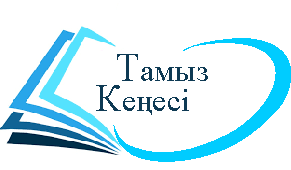 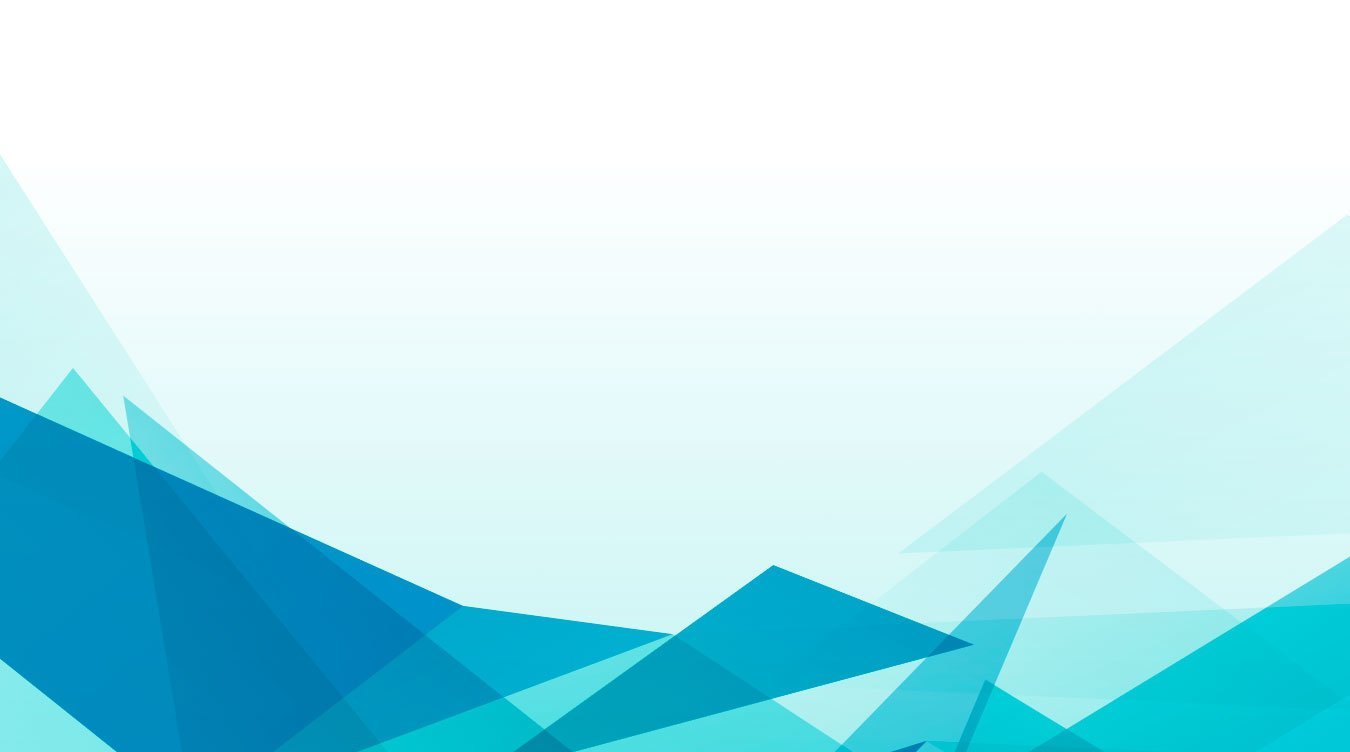 5. 2021-2022 оқу жылында педагогикалық кеңестің шешімі бойынша ресурстар болған жағдайда 6-сыныпта "Музыка" оқу пәнінің шеңберінде домбырада ойнауды үйретуді енгізуге болады (аптасына 1 сағат). Домбырада ойнауды үйрету мүмкіндігі болмаған жағдайда "Музыка"пәнінің үлгілік оқу бағдарламасы іске асырылады.
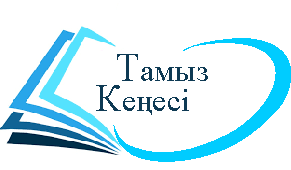 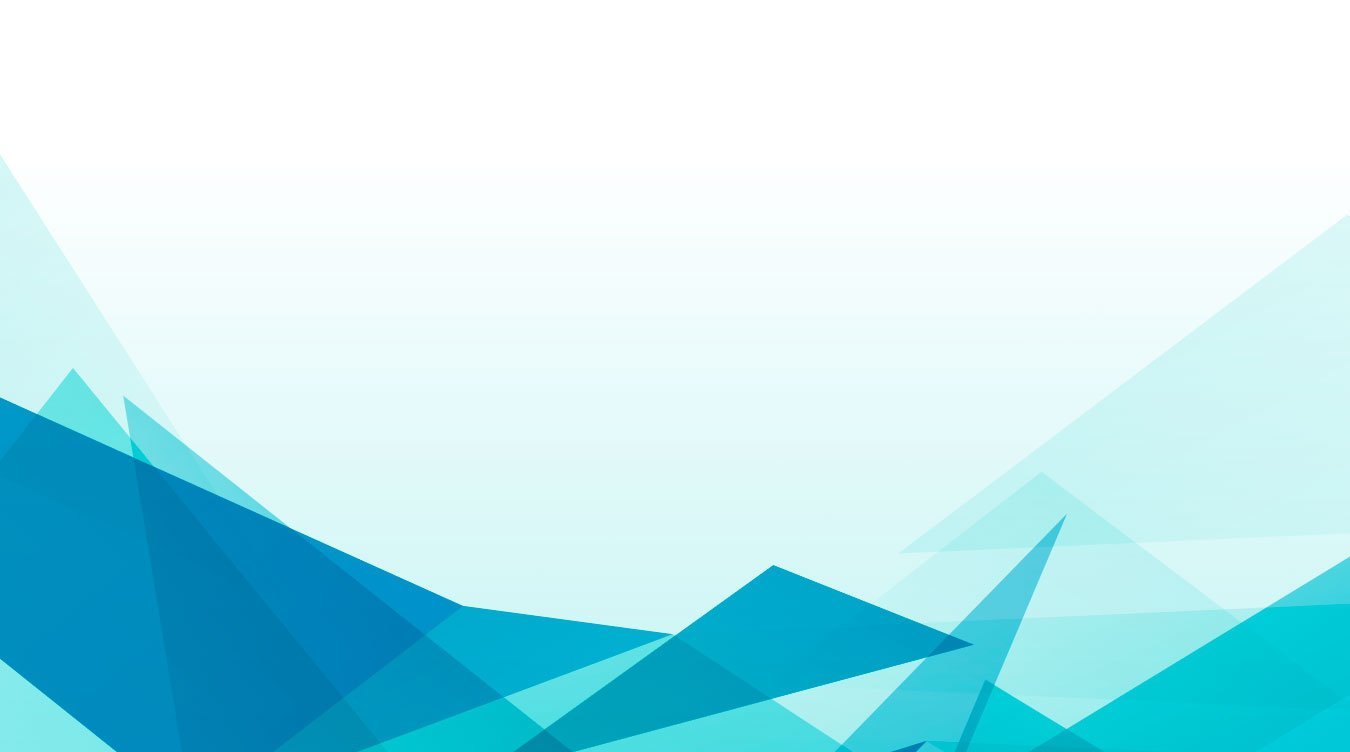 6. Балалардың жан-жақты дамуына жағдай жасау мақсатында барлық сыныптарда үлгілік оқу жоспарындағы «Дене шынықтыру» пәнінің үш сағатының бір сағаты «Шахмат», «Тоғызқұмалақ», «Үстел теннисі» ойындарына, спорттық, бал биі, хореографияны оқытуға ұсынылады. Бұл сабақтарды өткізу үшін мектеп холдарындағы арнайы бөлінген орындарды
пайдалануға болады.
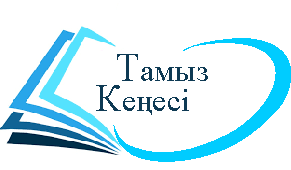 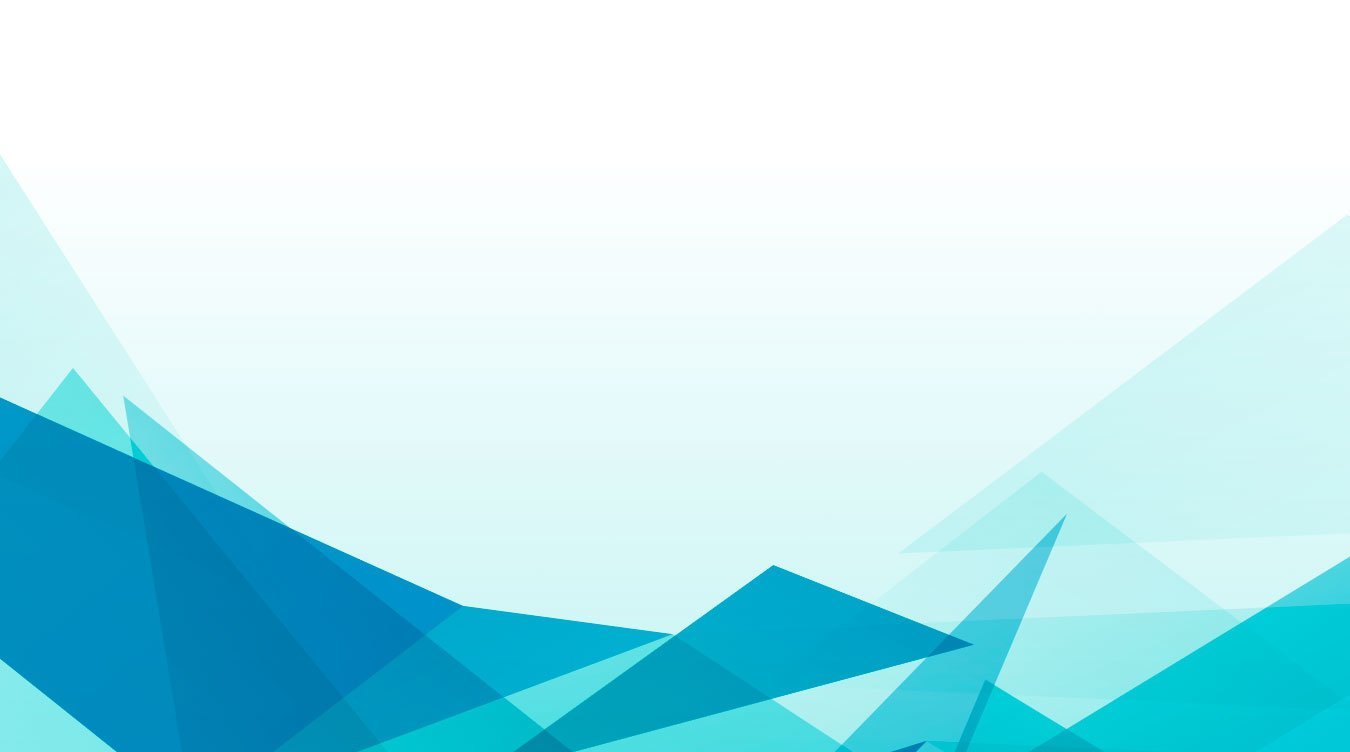 7. 2021-2022 оқу жылының басты міндеті – білім алушылардың өткен оқу жылындағы білімін толықтыра отырып, жаңа оқу жылының бағдарламасын
жүзеге асыру.
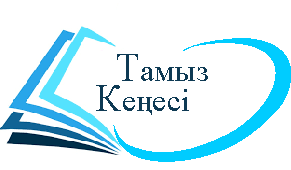 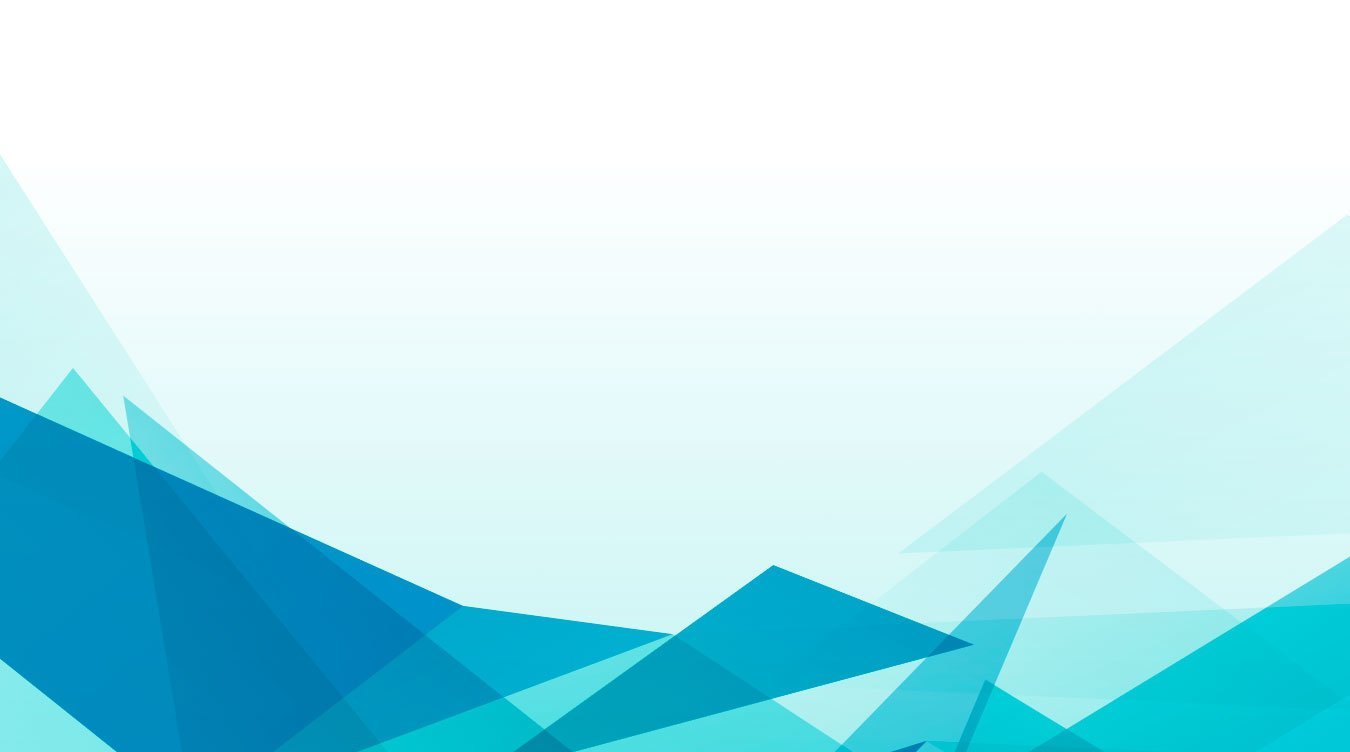 2021-2022 оқу жылының басында мектеп әкімшілігіне оқушылардың оқу пәндері бойынша білімінің бақылау жұмысын жүргізу ұсынылады.
Білім қимасының нәтижелері бойынша оқушылардың біліміндегі олқылықтардың орнын толтыру үшін мектептің және әрбір мұғалімнің жұмыс жоспары жасалады.
Білім кемшіліктерін толтыру жұмыстары жүйелі түрде жүргізілуде.
Оқушылардың оқу пәндері бойынша білім сапасын бақылау. Білімді толықтыру бойынша мектеп жұмысының шамамен алгоритмі ұсынылады (www.nao.kz).
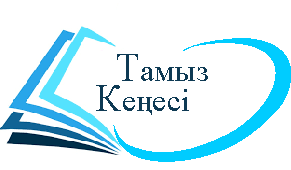 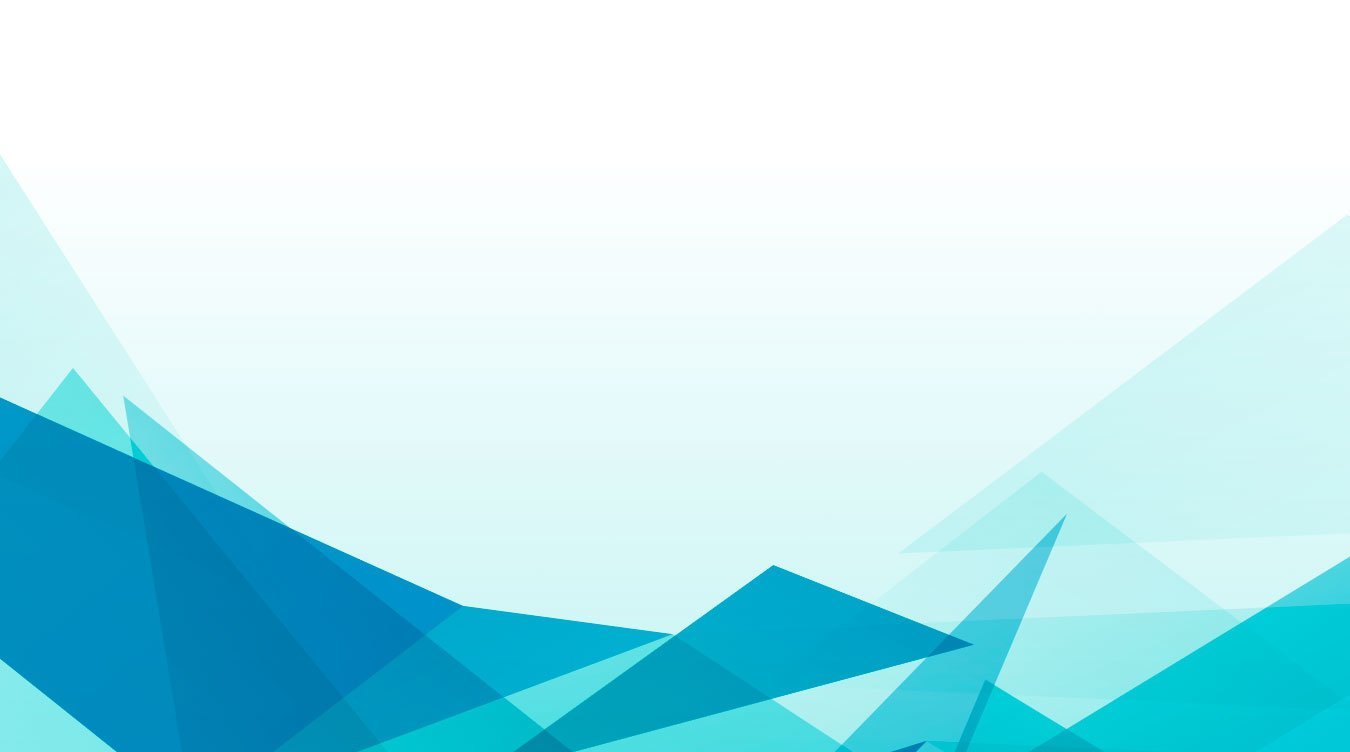 8. Жазғы мектеп жыл сайын 20 маусымға дейін оқу уақытының ұлғаюымен барлық оқушылар үшін жұмыс істейтін болады. Жазғы мектептегі сабақтың ұзақтығы 45 минутты құрайды.
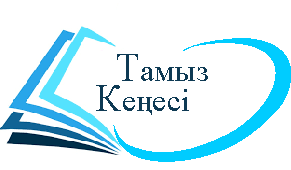 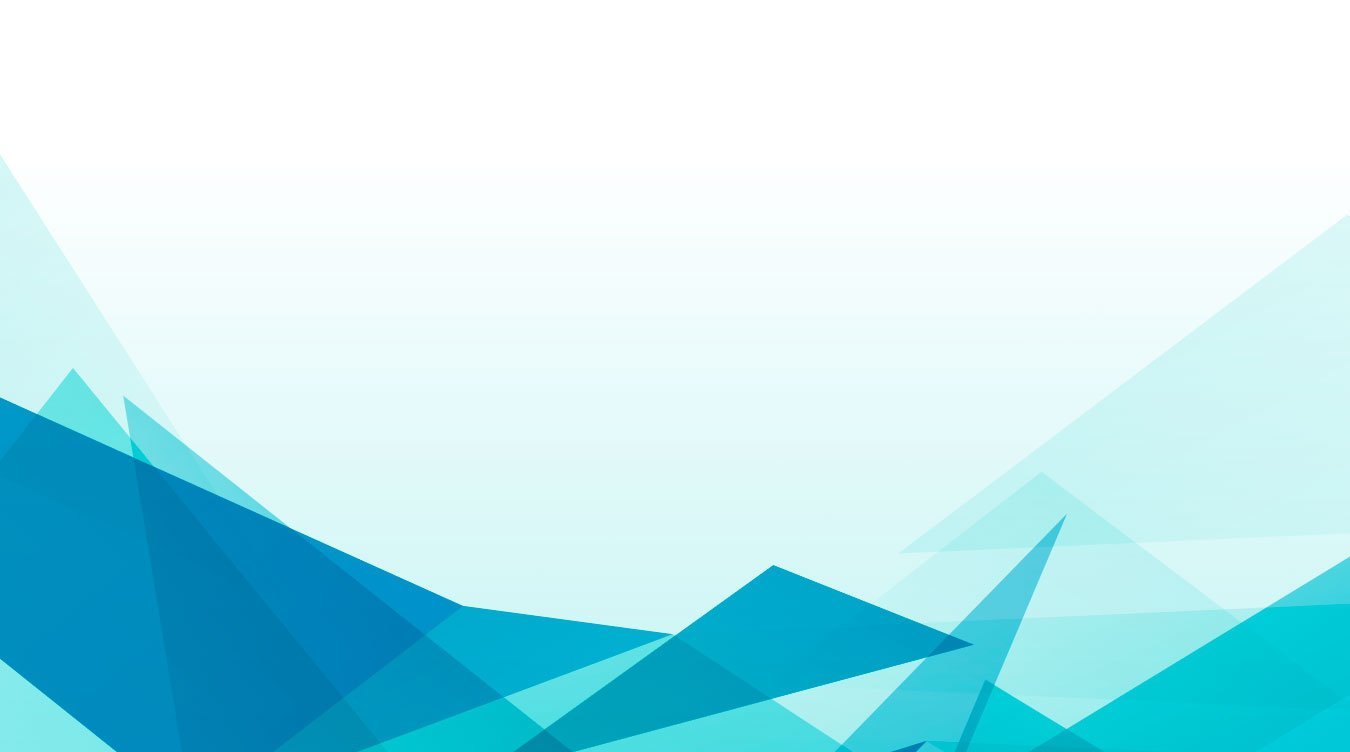 9. Оқу процесінің сапасын жақсарту және оқушылардың да, мұғалімдердің де бар мәселелерін зерттеу үшін мектепішілік бақылауды күшейту қажет. Білім беру ұйымының әкімшілігінің келу нәтижелері бақылау парақтарына, сабаққа бару журналына жазылады.
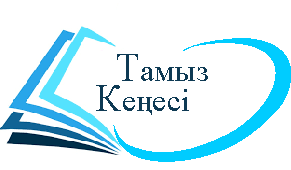 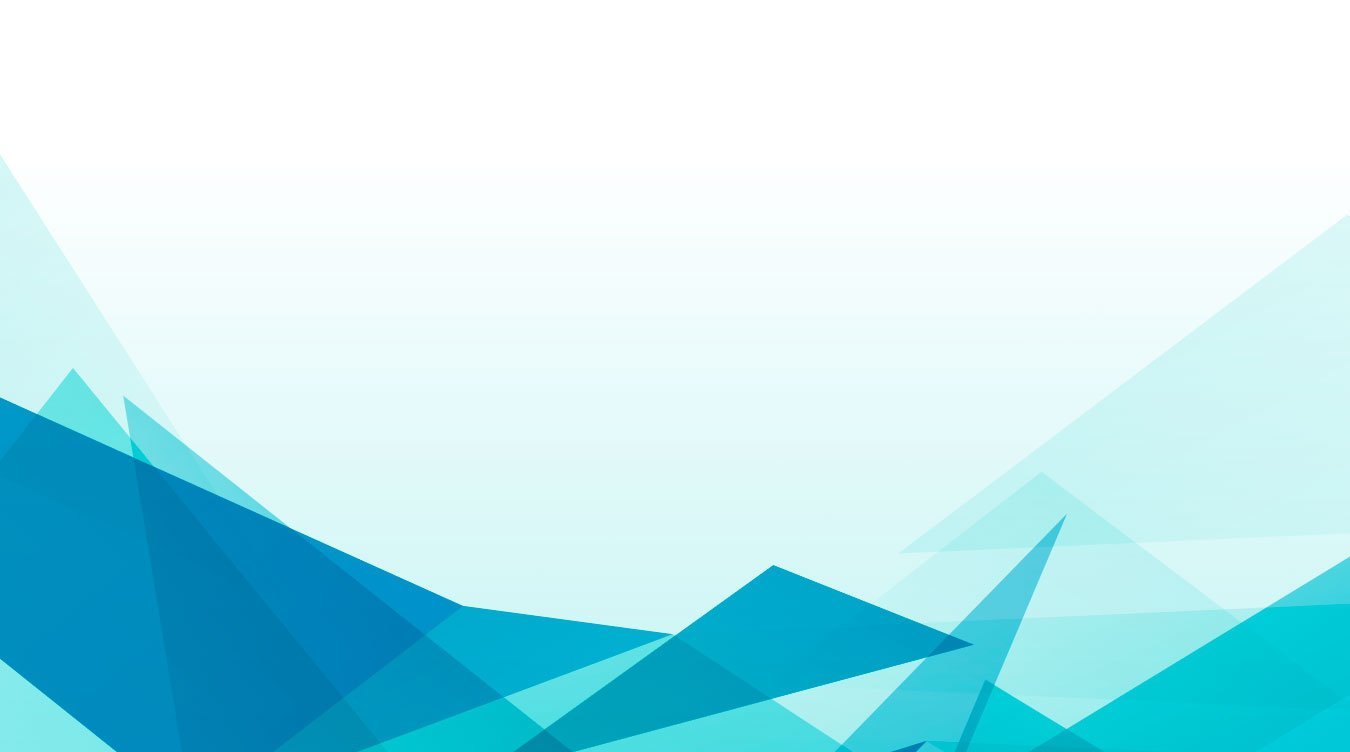 10. Білім сапасы мұғалімнің кәсіби шеберлігіне тікелей байланысты. Ыбырай Алтынсарин «Мұғалім болу - Қызмет емес, ... ақыл» («Мұғалім - бұл кәсіп емес, мамандық») деп атап өтті. Мұғалім кәсіби, толерантты, оқушылармен, ата -аналармен, әріптестерімен достық қарым -қатынаста, іскерлік қарым -қатынас стилін, сөйлеу мәдениетін, педагогикалық этика ережелерін ұстанады, кәсіби және іскерлік стильді ұстанады. Білім беру ұйымы мұғалімдер мен оқу процесінің басқа қатысушыларының корпоративтік мәдениетіне, стиліне, формасына, этикасына сәйкестігіне ішкі талаптарды әзірлеуі мүмкін. Білім беру ұйымдары мұғалімнің оң имиджін қалыптастыру, мамандықтың беделін арттыруға көмектесу үшін кешенді жұмыстар жүргізуі қажет.
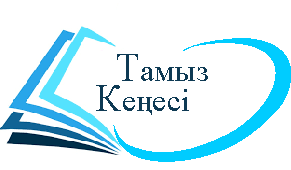 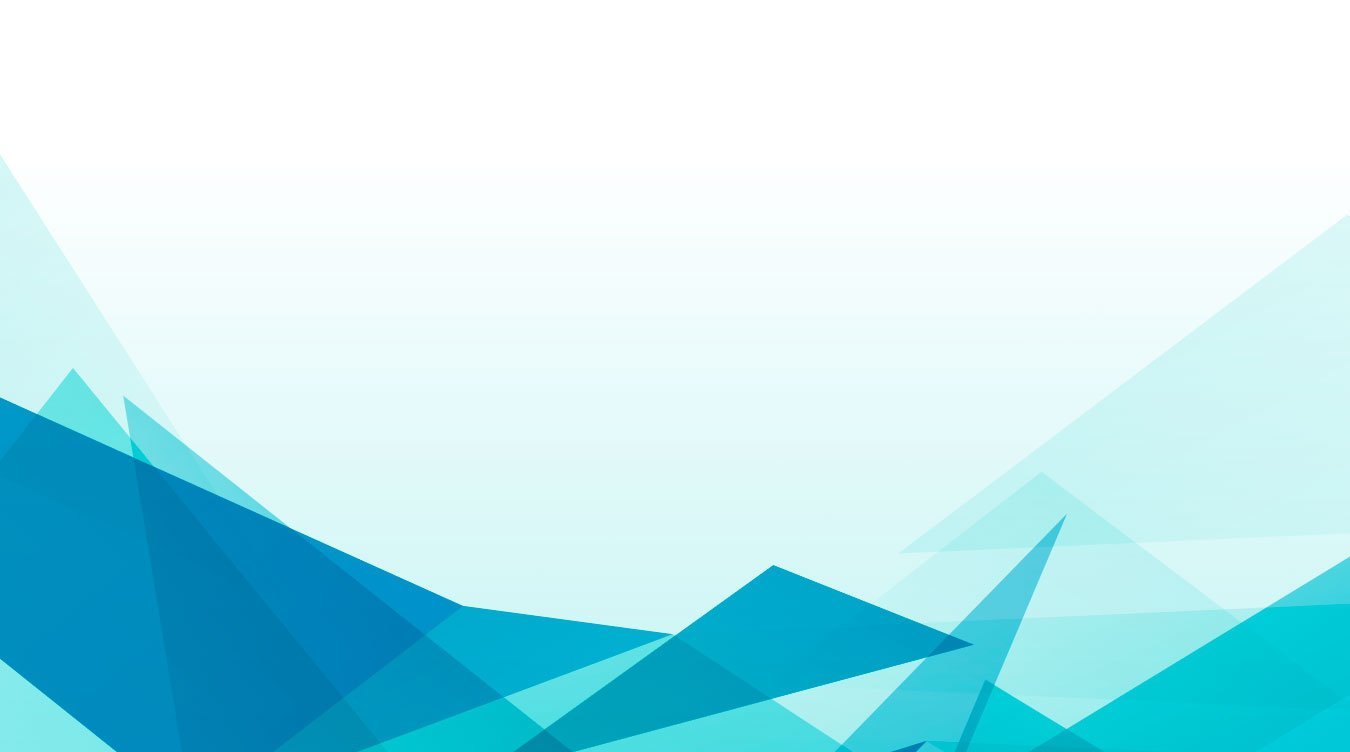 11. Педагогтарды мемлекеттік білім беру ұйымдарына жұмысқа қабылдау конкурстық негізде жүзеге асырылатын болады. Күнтізбелік жыл кезеңімен жұмысқа конкурстық түрде жіберу үшін конкурстық комиссия құрылады. Байқауға Қазақстан Республикасы Білім және ғылым министрлігінің 2009 жылғы 13 шілдедегі № 338 бұйрығымен бекітілген мұғалімдер лауазымдарының үлгілік біліктілік сипаттамаларына сәйкес келетін және конкурсқа барлық қажетті құжаттарды тапсырған мұғалімдер қатысады. . Байқау 16 сағаттық оқу жүктемесі бар мұғалімнің бос лауазымына өткізіледі.
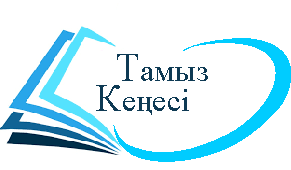 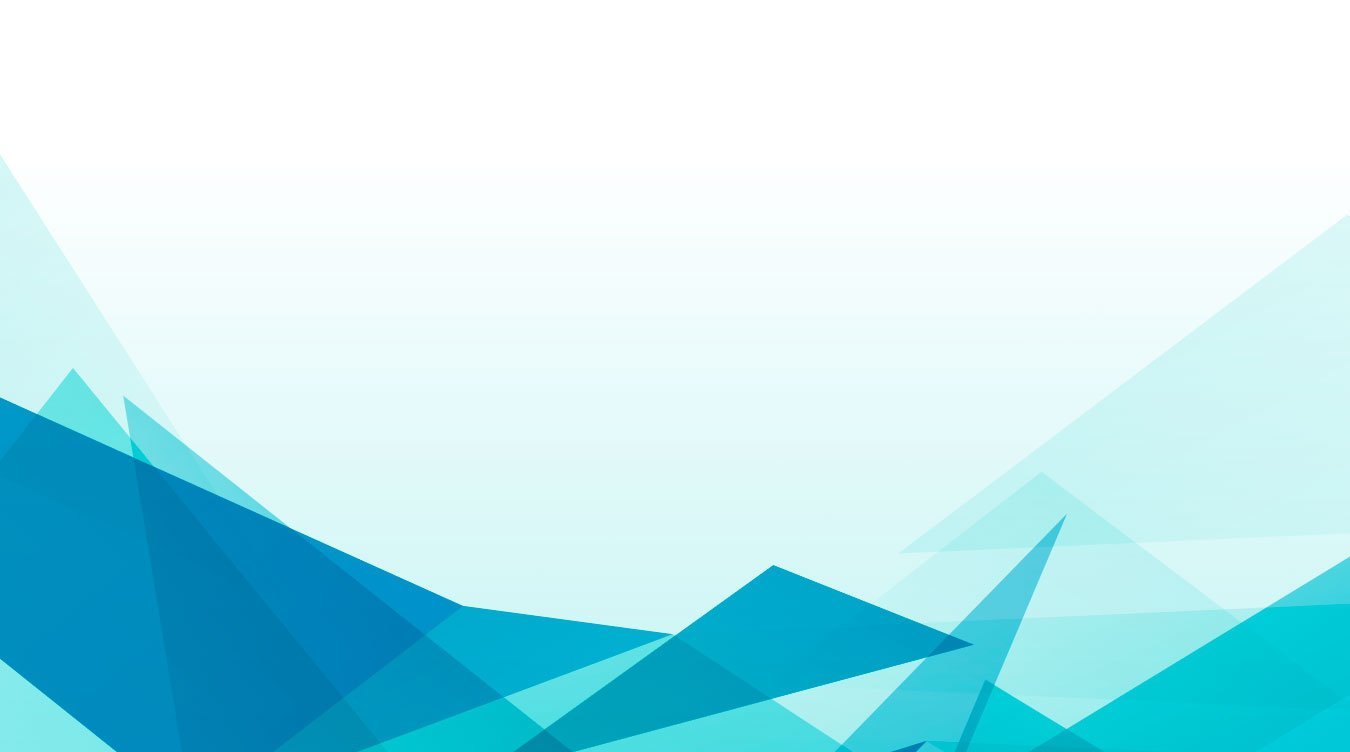 Мұғалімдер арасында бір пән бойынша бос 16 сағатты бөлуге болмайды. Қажет болған жағдайда оқу жылының басында болатын бос орынға (16 сағат) штаттан тыс оқытушы қабылданады. Бөлуге 15 бос сағаттан аз рұқсат етіледі.
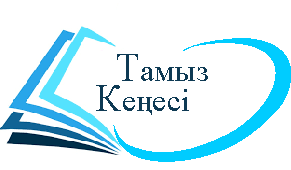 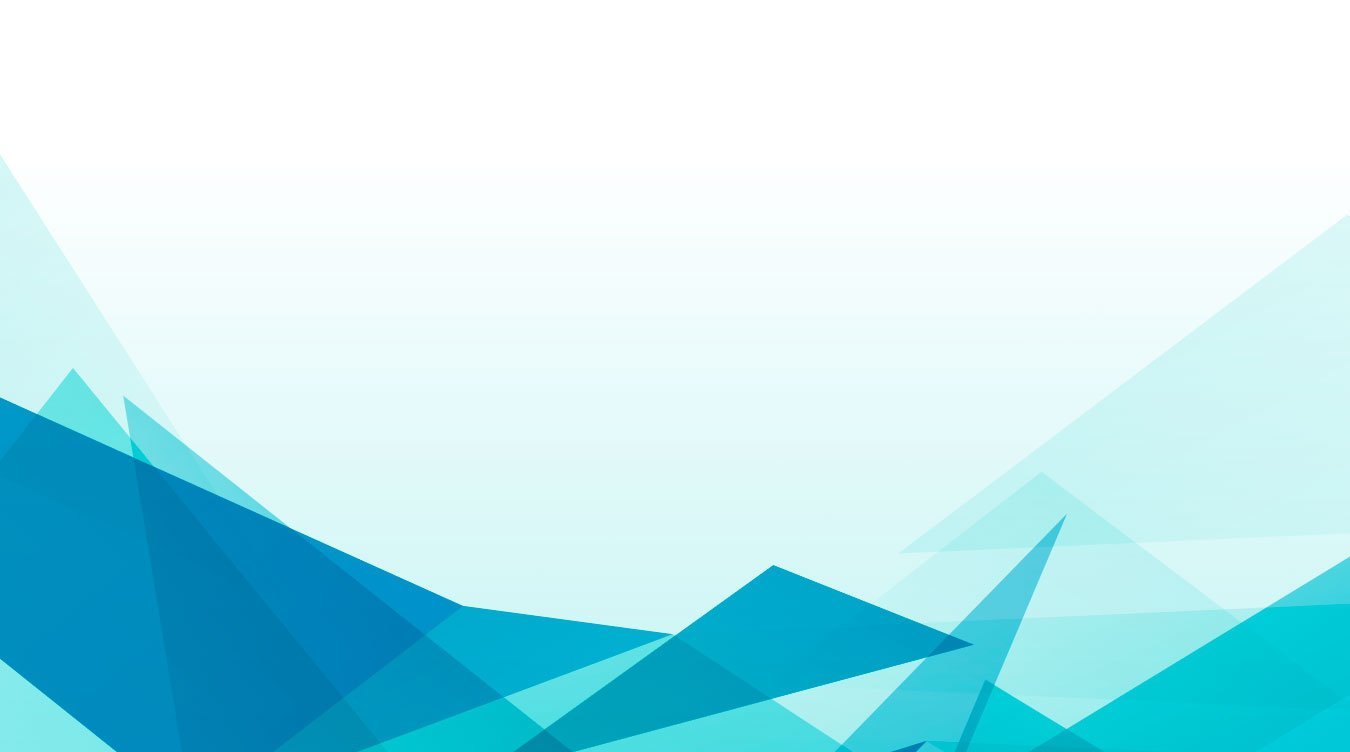 12. Жаңа оқу жылында білім беру жетістіктерін сырттай бағалау бастапқы және негізгі орта білім беру оқушыларының негізгі білімдерін тексеруге бағытталған «Оқушылардың білім жетістіктерін бақылау» (МОДО) жаңа үлгісіне қайта форматталатын болады.
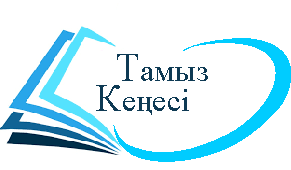 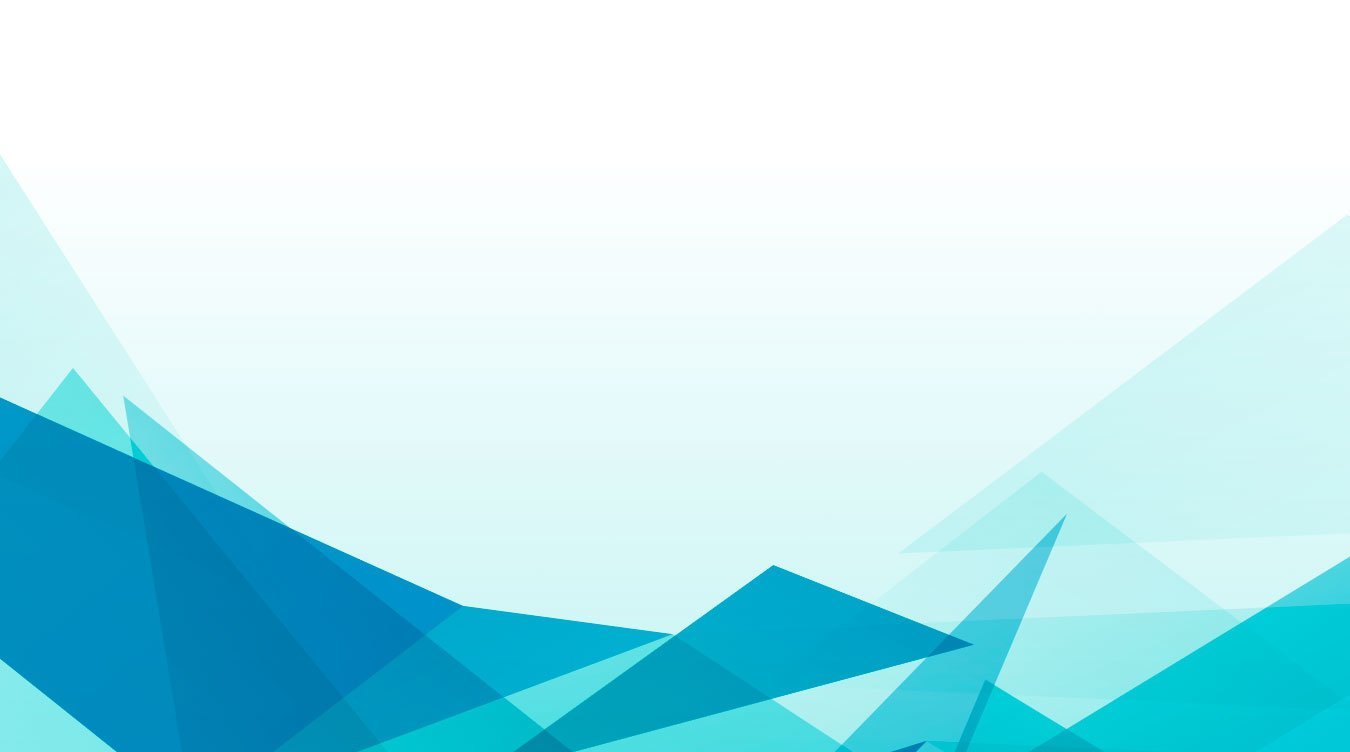 Қағидалар меншік нысанына қарамастан орта (бастауыш, негізгі орта) білім беру ұйымдарына, бөлімшелерге қатысты қолданылады МДҰ өткізу тетігі 2021 жылғы 5 мамырда бұйрықпен бекітілген Оқушылардың оқу жетістіктерін бақылау ережесінде реттелген. Қазақстан Республикасы Білім және ғылым министрлігінің № 204. бағыну, түрі.
МДҰ мақсаты-оқушылардың ұлттық деңгейдегі оқу жетістіктерінің үлгерімін өлшеу арқылы бастауыш және орта білім беруді жүйелі түрде жақсартуға қолдау көрсету.
4 және 9 сынып оқушылары үшін МДБ функционалдық сауаттылық деңгейін анықтау үшін Мемлекеттік білім беру стандартының талаптарына сәйкес жүзеге асырылады (білім мен дағдыларды қолдану, аналитикалық, логикалық ойлау).
Тестілеу жыл сайын сәуір айында орта білім беру ұйымдарының базасында электронды форматта компьютерлерді қолдану арқылы өткізілетін болады.
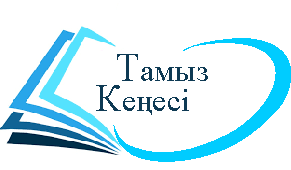 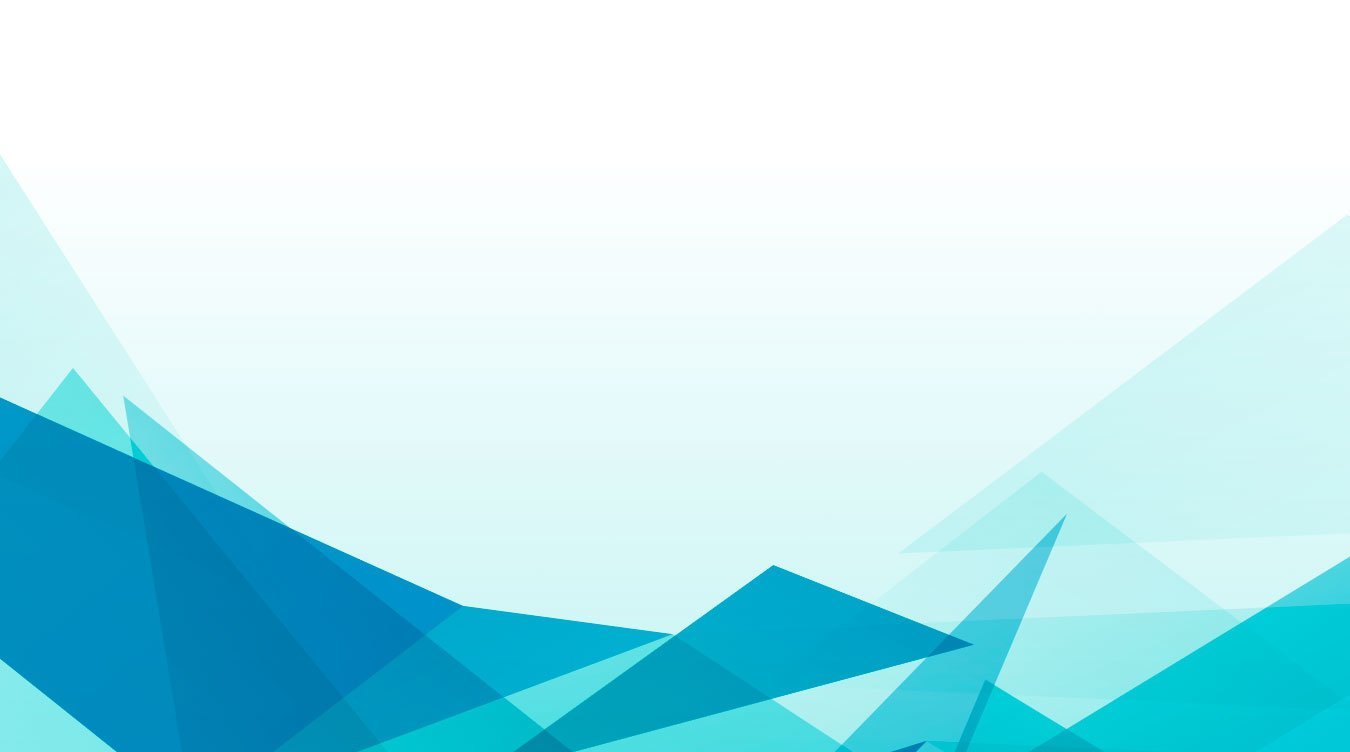 Тест тапсырмаларының саны, мазмұны мен формасы, сондай -ақ тестілеуге бөлінген сағат саны Мемлекеттік білім беру стандартына сәйкес тест спецификациясымен анықталады. Тест спецификасын Ұлттық тестілеу орталығы (ҰБТ) әзірлейді.
Білім беру ұйымдарында МОДО жүргізу ережесінің сақталуын бақылауды Қазақстан Республикасы Білім және ғылым министрлігінің уәкілетті өкілдері (облыстық, аудандық білім беру органдары, білім беру саласындағы сапаны қамтамасыз ету жөніндегі аумақтық департаменттер) жүзеге асырады. .
Тестілеу процедураларын бағдарламалық -техникалық қамтамасыз етуді, нәтижелерді МОДО бойынша статистикалық өңдеуді ҰТК уәкілетті орган белгілеген мерзімдерде жүзеге асырады.
 МОДО нәтижелері білім беру ұйымдарының назарына ол аяқталған күннен кейін үш жұмыс күні ішінде жеткізіледі. Сонымен қатар тестілеу аяқталғаннан кейін оқушылардың нәтижелері компьютер экранында көрсетіледі.
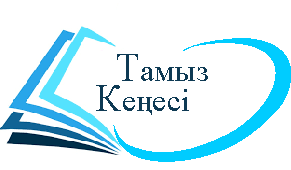 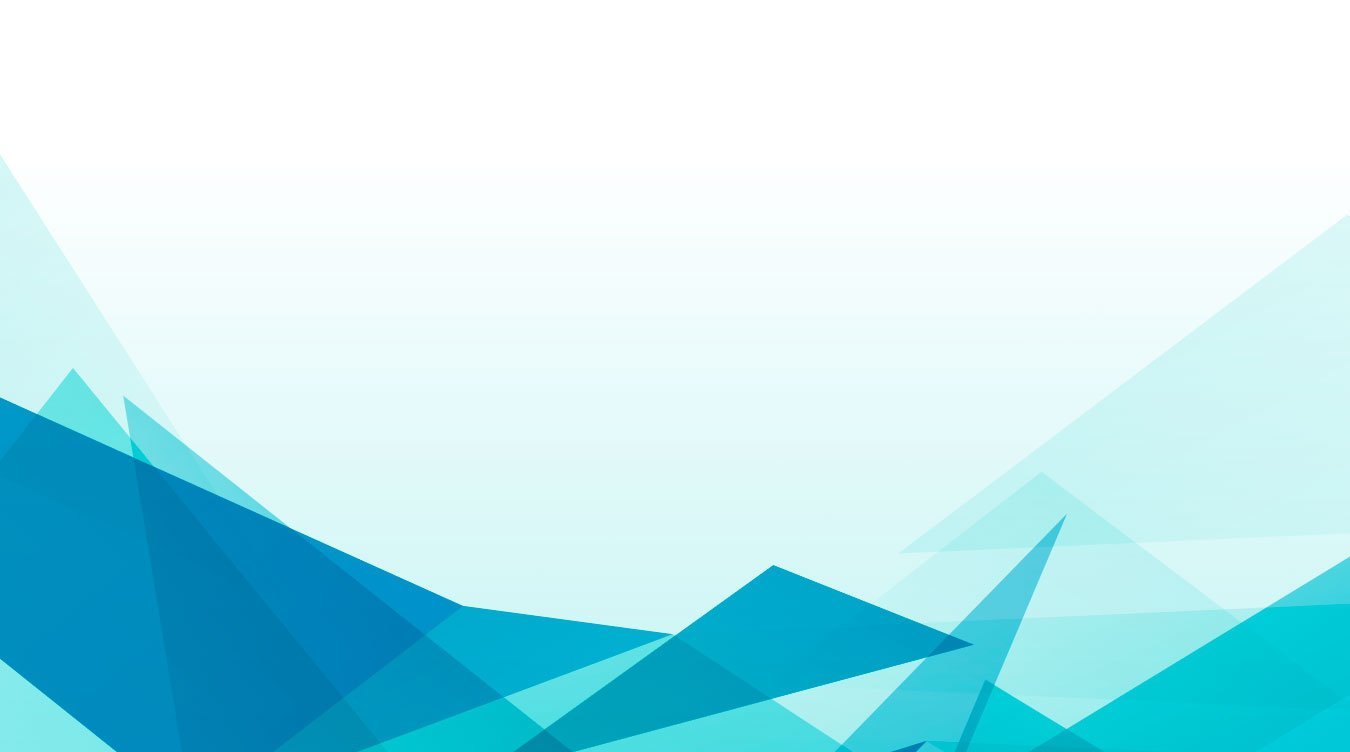 MODО нәтижелері бойынша әрбір білім беру ұйымы кері байланыс - білім сапасын жоғарылату бойынша ұсыныстар әзірлеуге әдістемелік көмек алады, бұл мүмкіндік береді:
білім сапасына әсер ететін факторларды анықтау (оқушылардың оқу қиындықтары, оларды дайындаудағы олқылықтар, мұғалімдердің кәсіби даму қажеттілігі);
 әдістемелік қолдауды қажет ететін білім беру ұйымдарын анықтау;
білім беруді ұйымдастырудың педагогикалық әлеуетін нығайту.
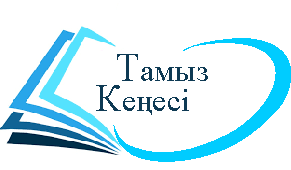 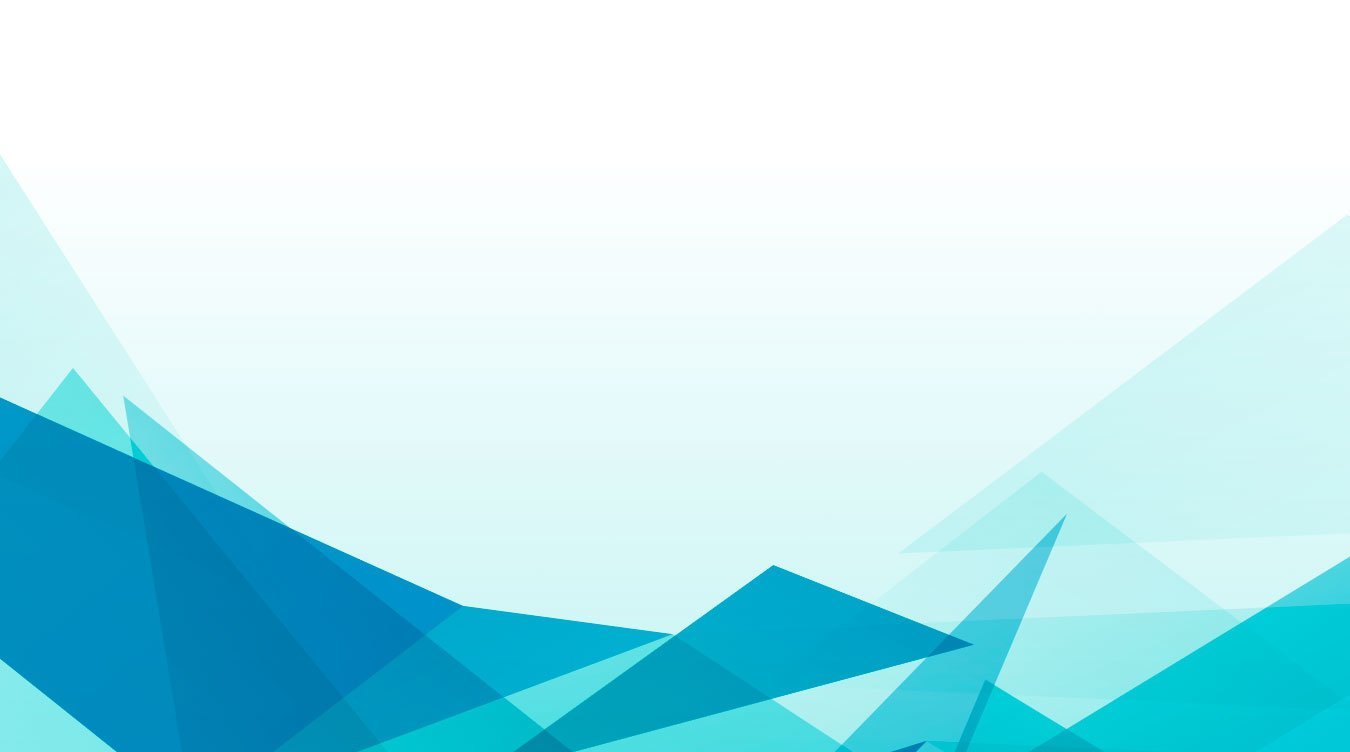 13. Білім беру ұйымдарының мемлекеттік аттестаттау институты «Кейбір ұйымдарға өзгерістер мен толықтырулар енгізу туралы» Қазақстан Республикасының Заңына сәйкес білім беру ұйымдары көрсететін білім беру қызметтерінің Мемлекеттік білім стандартының талаптарына сәйкестігін анықтау мақсатында енгізілді. Қазақстан Республикасының білім туралы заңнамалық актілері »2021 ж. 8 қаңтардағы № 410- Vi.
МЕМЛЕКЕТТІК АТТЕФИКАЦИЯ мектепке дейінгі, орта білім беру ұйымдарында олардың меншік нысанына және бөлім бағыныстылығына қарамастан, білім беру саласындағы уәкілетті органның департаменті мен оның аумақтық бөлімшелеріне сәйкес 5 жылда бір рет профилактикалық бақылау арқылы жүзеге асырылады. Қазақстан Республикасының Кәсіпкерлік кодексі мен «Білім туралы» ҚР Заңы ...
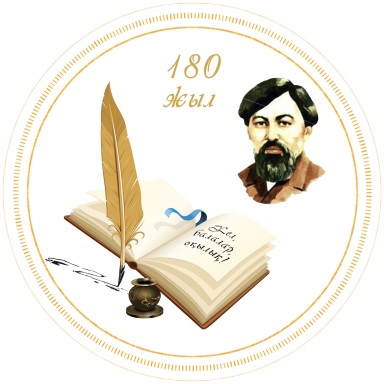 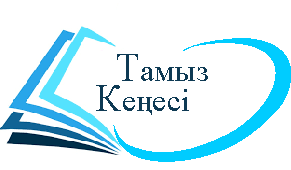 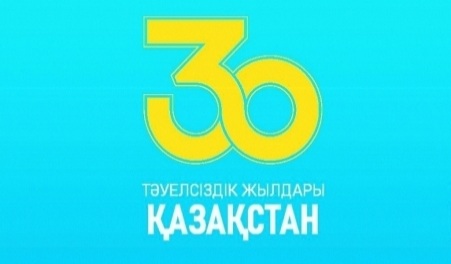 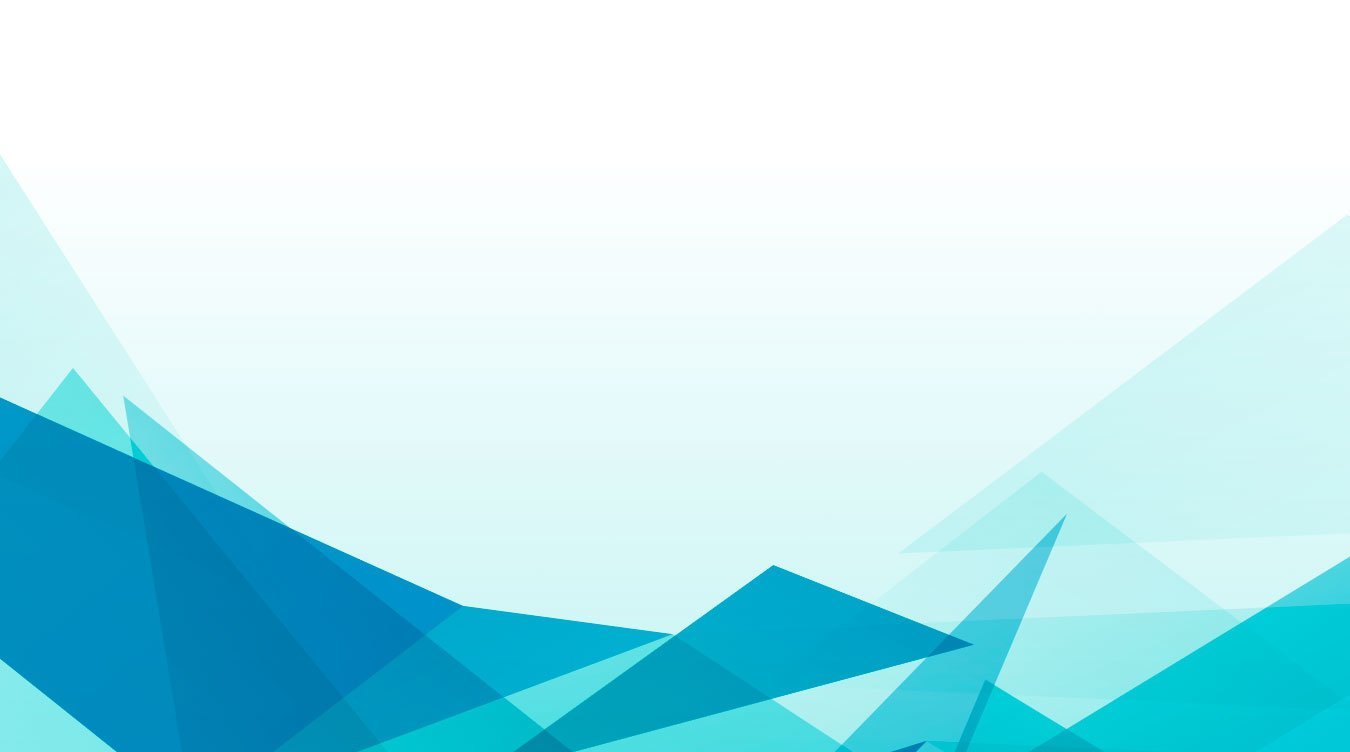 2021-2022 оқу жылының маңызды және мерейтойларына назар аудару ұсынылады:
Қазақстан Республикасы Тәуелсіздігінің 30 жылдығы.
 Семей ядролық полигонының жабылғанына 30 жыл.
 Қазақтың көрнекті ағартушысы Ыбырай Алтынсариннің туғанына 180 жыл. 
Қазақ халық поэзиясының көрнекті қайраткері, ақындық сөз шебері, жырау, жыршы Жамбыл Жабаевтың туғанына 175 жыл.
 Қазақтың атақты композитор-күйшісі, Қазақстанның халық әртісі Дина Нұрпейісованың туғанына 160 жыл.
Көрнекті қоғам және мемлекет қайраткері, «Алаш» қозғалысының жетекшісі, публицист, ғалым, аудармашы Әлихан Бөкейхановтың туғанына 155 жыл.
Қазақ әдебиеттануы мен тіл білімінің негізін салушы, ғалым, түркітанушы, публицист, педагог, аудармашы, қоғам қайраткері Ахмет Байтұрсыновтың туғанына 150 жыл.
  Лирик, ақын Мұқағали Мақатаевтың туғанына 90 жыл. 
Этнограф, өнертанушы, жазушы, журналист, қоғам қайраткері Ақселеу Сейдімбектің туғанына 80 жыл.
«Инновации и мобильность в образовании»
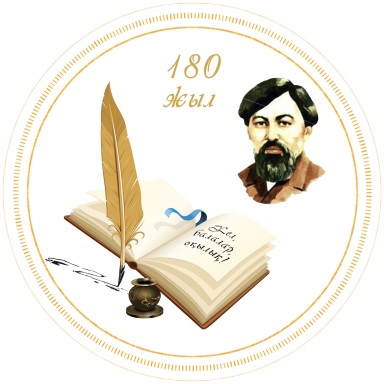 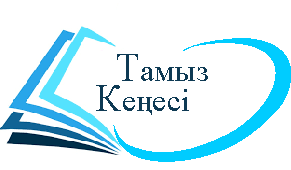 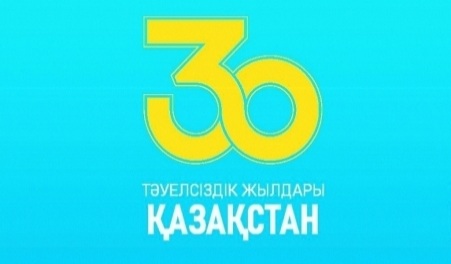 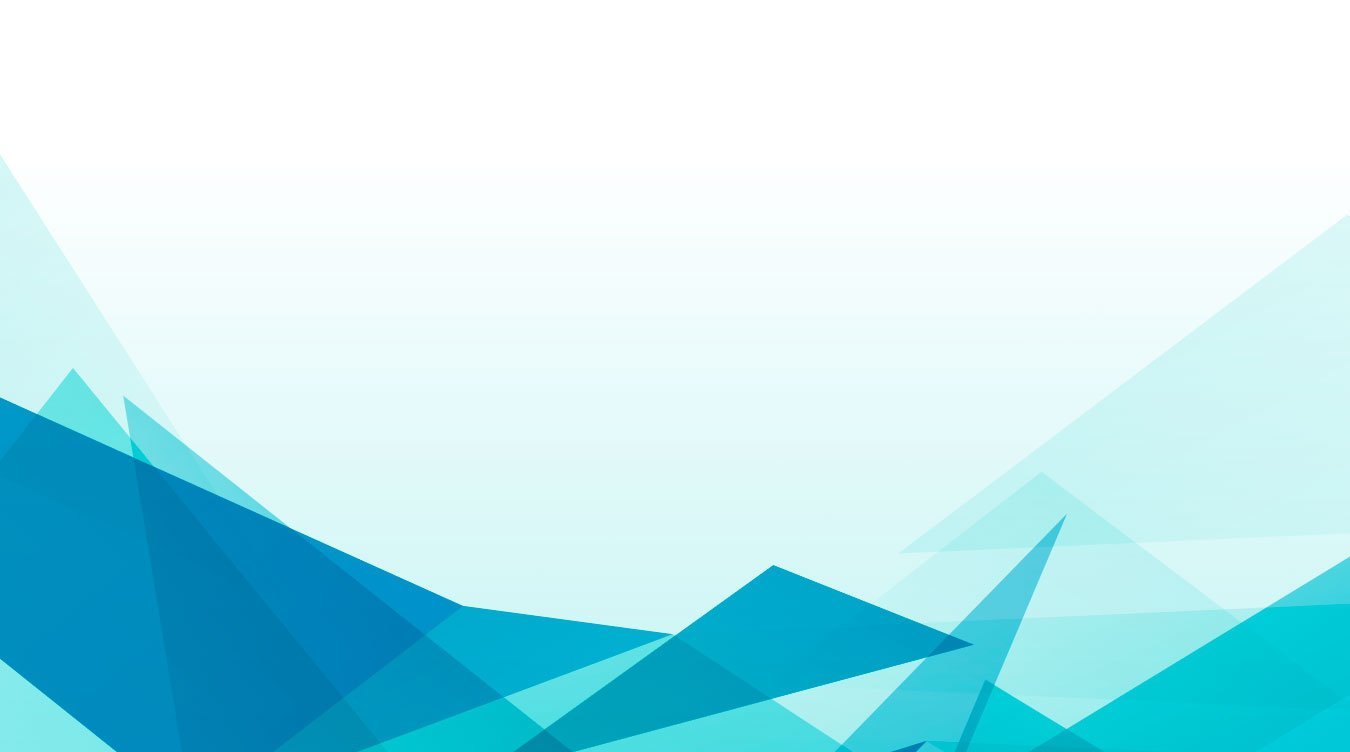 14. 2021-2022 оқу жылында оқуды қолдау және  кітаптың беделін («оқу сәні») арттыру мақсатында барлық жерде «Оқу мектебі» жобасы жүзеге асырылуда. Әр мектеп сабақ арасында 20 минуттық жоспарлы кітап оқуды жүзеге асырады. Мектеп залдарында Буккроссинг бұрыштарын құру ұсынылады. Электронды форматтағы кітаптарды оқу мүмкіндігін пайдалана аласыз, соның ішінде мобильді құрылғыларды қолдана аласыз.
«Инновации и мобильность в образовании»
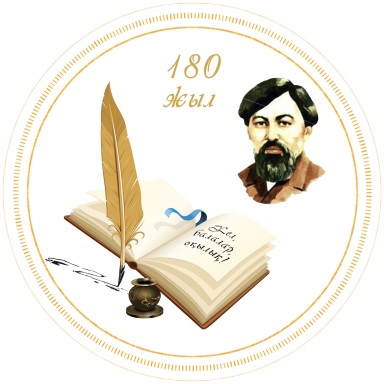 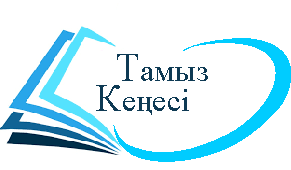 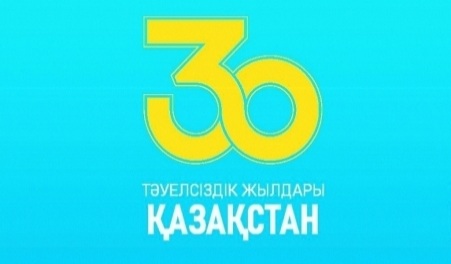 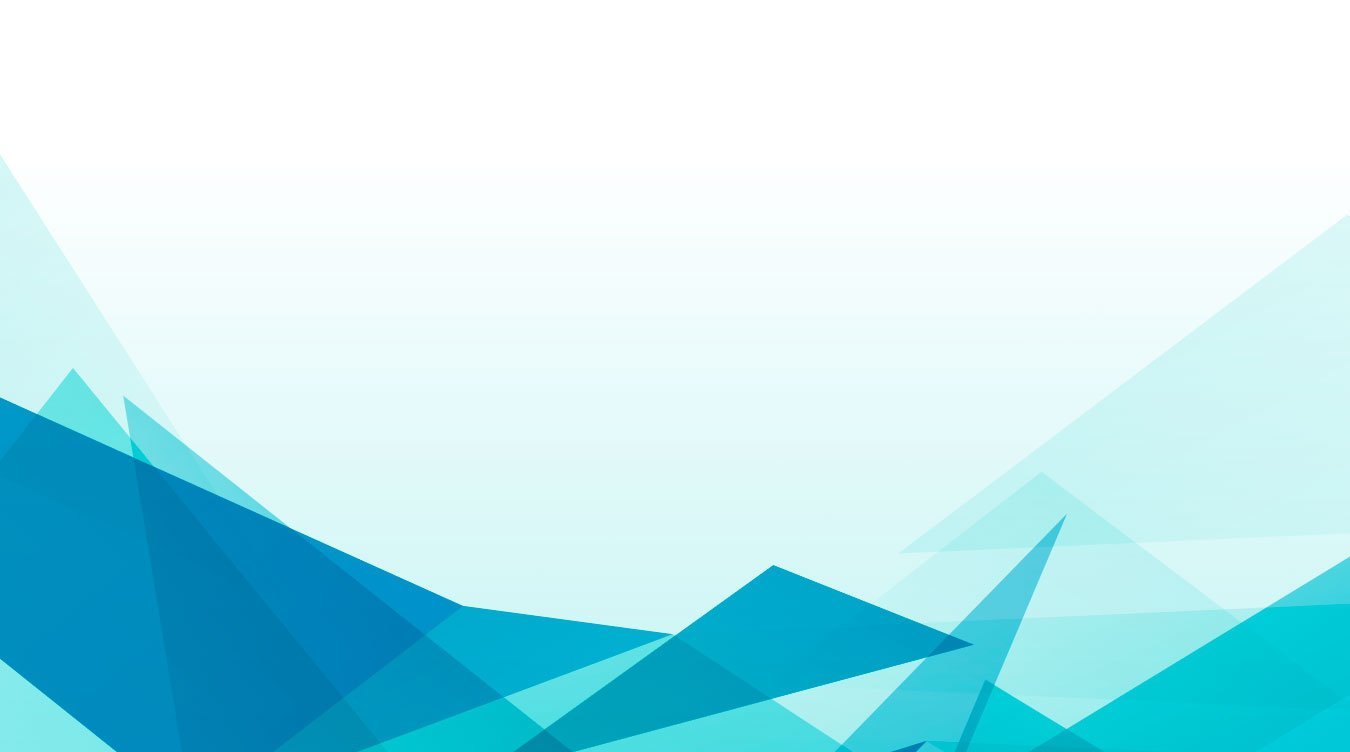 Білім беру мекемелерінде:
қазақ тілінде оқытылатын сабақтарда мұғалімге аты мен әкесінің аты немесе «Мұғалім» арқылы хабарласу ұсынылады;
 мұғалім оқушыларға атымен жүгінеді;
сабақтың басталуы мен аяқталуы туралы хабарландыру ретінде мектептерге дәстүрлі қоңырауды таңдау немесе музыкалық экран сақтағыштарды қолдану ұсынылады: сабақтың басында - «төкпе күй», сабақтан - «шертпе күй»;
 тіркеу кезінде сәйкес емес атрибуттары бар мектептер мен сыныптарды шамадан тыс жүктемеу ұсынылады.
«Инновации и мобильность в образовании»